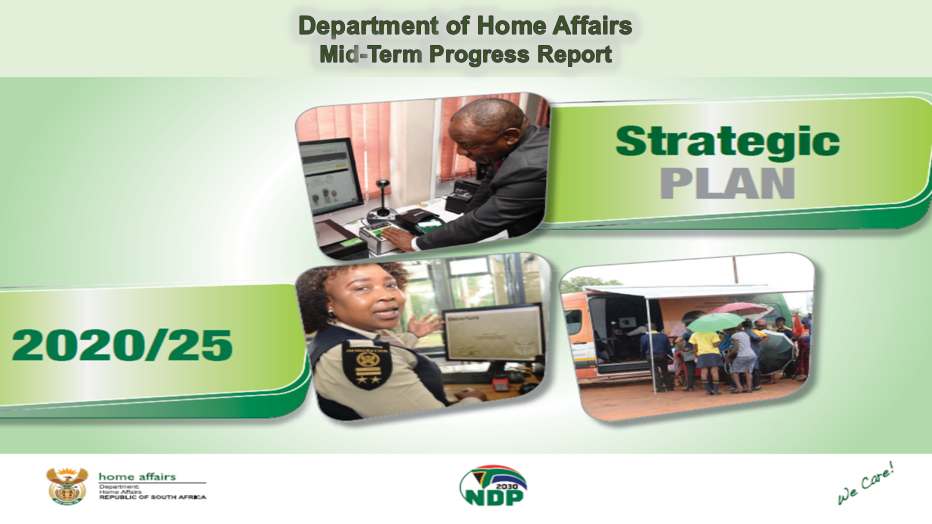 1
PURPOSE
DHA MANDATE
DHA CONTRIBUTION TO MTSF PRIORITIES
MID-TERM PROGRESS AGAINST THE 5 YEAR STRATEGIC PLAN TARGETS
CONCLUSION
2
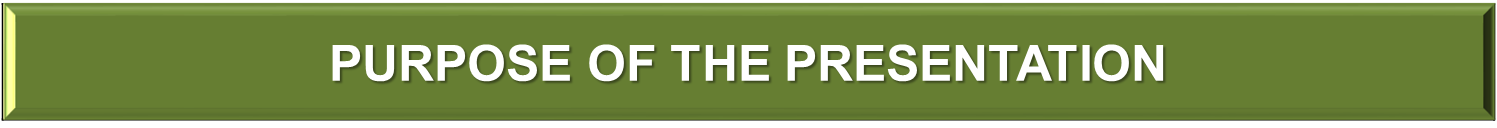 The Purpose of the presentation is to request the Portfolio Committee to note the:
Mid-term progress report against the 2020- 2025 Strategic Plan; and
Progress Report against the Revised Medium Term Strategic Framework (MTSF) 2019-2024
3
4
Vision, Mission, Mandate, Values and Outcomes
DHA Contribution to MTSF 2014 to 2019
5
DHA OUTCOMES
The DHA contributes directly to 2 of the 7 MTSF priorities; that is, priority 2 and 6. However, through our mandate, we contribute indirectly to all priorities. For instance, through the International Migration mandate, we contribute to priority 7: A better Africa and World: 
Priority 1: A Capable, Ethical and Developmental State
Priority 2: Economic Transformation and Job Creation
Priority 3: Education, Skills and Health 
Priority 4: Consolidating the Social Wage through Reliable and Quality Basic Services
Priority 5: Spatial Integration, Human Settlements and Local Government
Priority 6: Social Cohesion and Safe Communities
Priority 7: A better Africa and World

Cross Cutting Focus
Women, Youth & People with Disabilities
6
7
8
9
10
11
12
12
13
It is recommended that the Portfolio Committee notes the presentation. More efforts will be focused in the following areas in the next financial year.

The process of establishing the BMA as a Schedule 3A entity is at an advanced stage. 
The BMA will therefore be a public entity reporting to Minister of Home Affairs effective from 1 April 2023.
The BMA has tabled its new Strategic Plan and Annual Performance Plan in parliament which will be effective from the 1st of April 2023.
The DHA will continue to provide shared services (finance, legal, HR support, etc.) to BMA.

Phase 2 of ABIS will be rolled over to the 2023-24 financial year. The focus will be on the following:
Iris
Infant footprint and 
palm-print
14
Ke a leboga
Ke a leboha
Inkomu
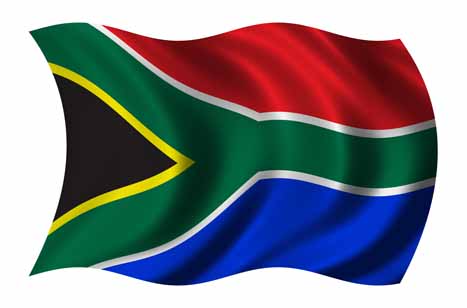 Thank you
Dankie
Ndiyabulela
Ngiyabonga
Ndo livhuwa
15